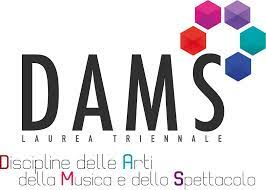 MERCATO DELL’ARTEDiscipline delle Arti, della Musica e dello Spettacolo (L-3)Università di Teramo
Cecilia Paolini
Università di Teramo
XXIII LEZIONE – LA MERCE
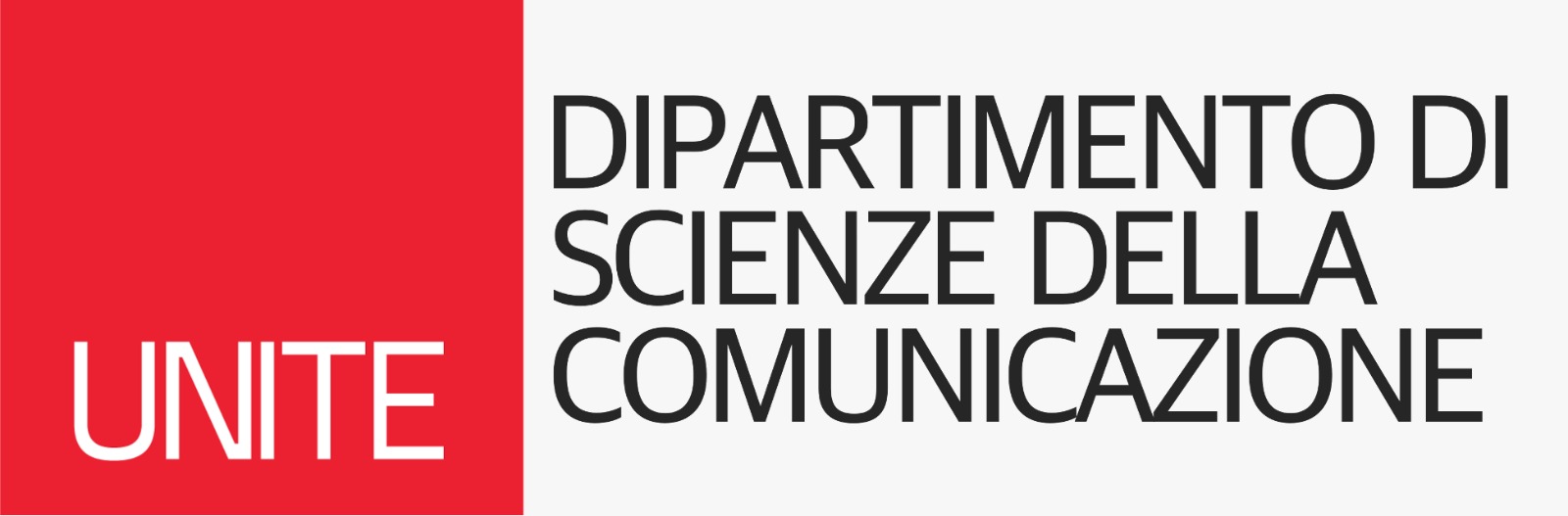 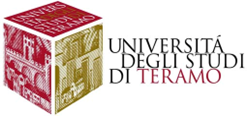 Dipartimento di Scienze della Comunicazione
LA MERCE
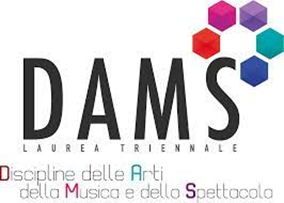 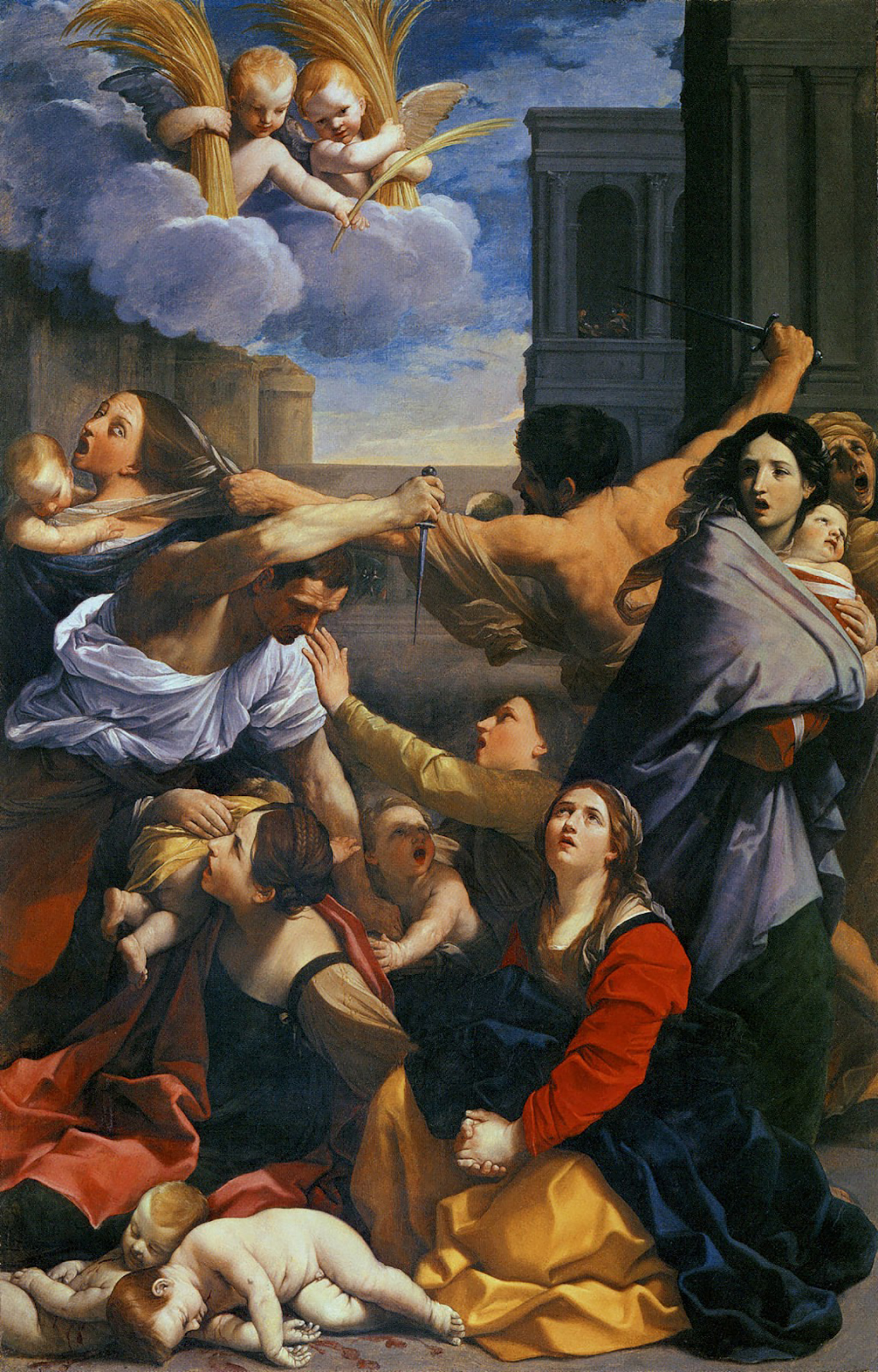 Varie tipologie di quadri venivano commerciati a Roma durante il XVIII secolo, classificati e valutati in base agli aspetti qualitativi delle opere d'arte, inclusi i criteri utilizzati per valutare e classificare i quadri.

Quadri di grandi maestri: Opere di artisti rinomati erano molto ricercate e avevano un valore significativo sul mercato. Ad esempio, quadri attribuiti a Caravaggio o Raffaello erano tra i più desiderati.

Opere di artisti meno conosciuti: Questi quadri avevano un mercato diverso, spesso più accessibile ma comunque di grande interesse per collezionisti con budget limitati.
Guido Reni, Strage degli Innocenti, Bologna, Pinacoteca Nazionale
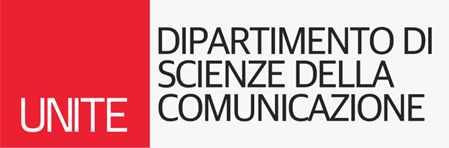 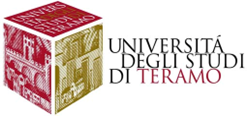 TIPOLOGIE DI QUADRI
Dipartimento di Scienze della Comunicazione
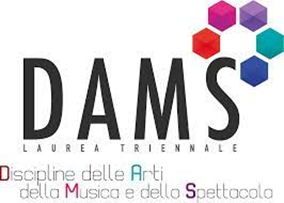 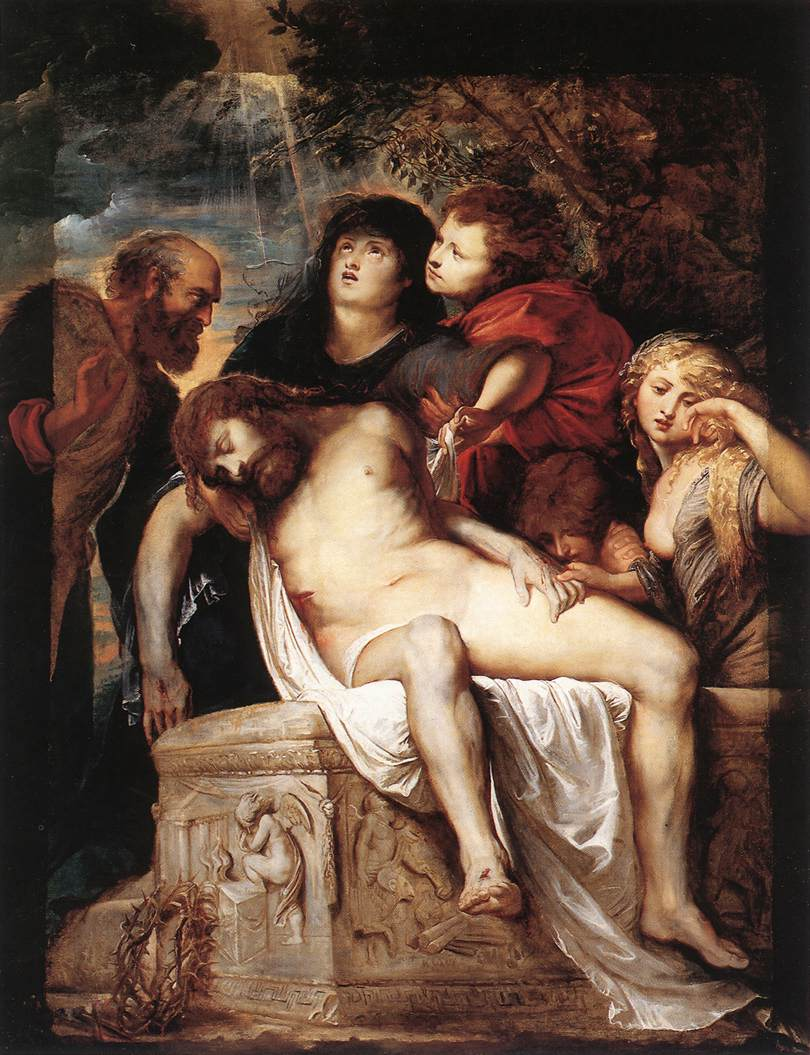 LA MERCE
Autenticità: L'autenticità delle opere era cruciale. Gli esperti d'arte e i "sensali" (mediatori) giocavano un ruolo chiave nel garantire la veridicità delle attribuzioni.

Stato di conservazione: Lo stato di conservazione dei quadri influenzava notevolmente il loro valore. Quadri ben conservati o restaurati professionalmente erano preferiti.

Provenienza: La provenienza dei quadri era un altro aspetto importante. Opere provenienti da collezioni nobiliari o ecclesiastiche godevano di un prestigio maggiore.
Peter Paul Rubens, Compianto su Cristo morto, 1602 (?), Roma, Galleria Borghese
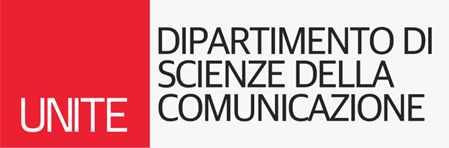 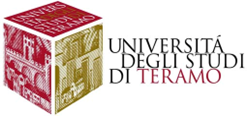 VALUTAZIONE E CLASSIFICAZIONE
Dipartimento di Scienze della Comunicazione
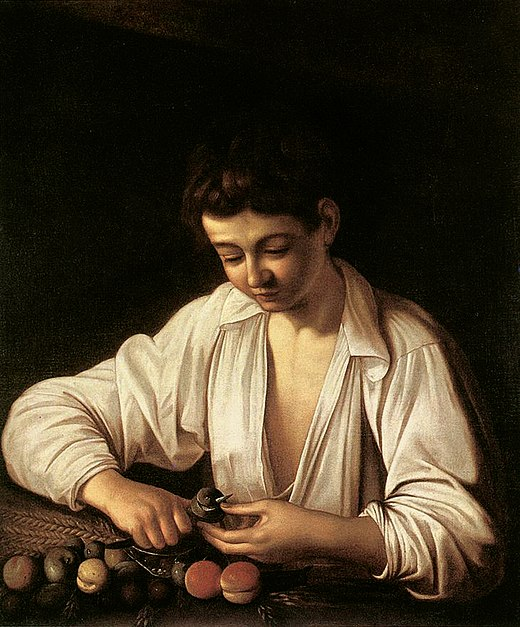 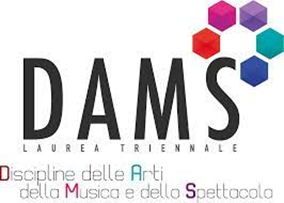 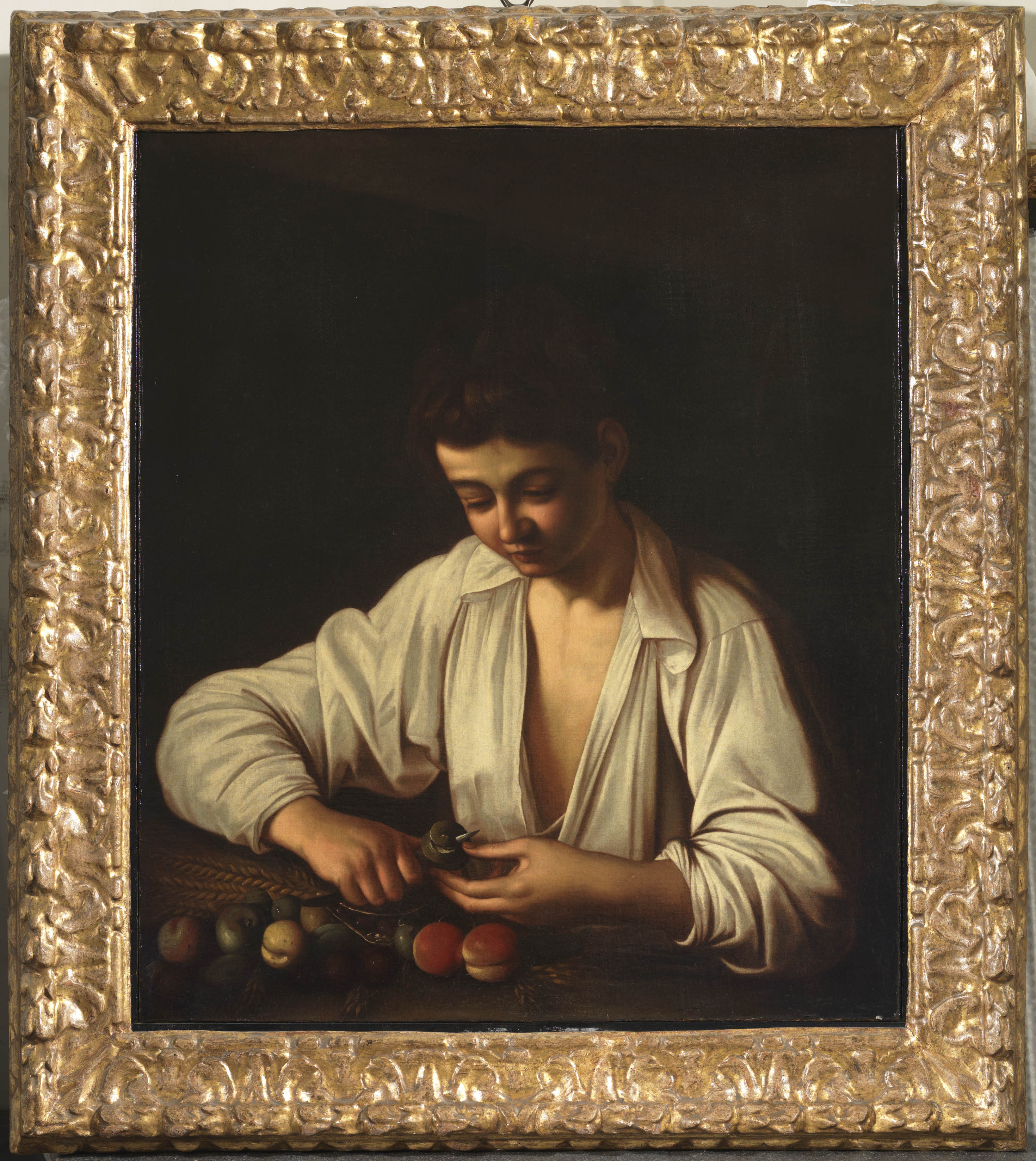 LA MERCE
Ruolo dei Mediatori
I mediatori avevano il compito di connettere venditori e acquirenti, spesso garantendo anche l'autenticità delle opere. La loro conoscenza del mercato e delle opere era fondamentale per le transazioni.
Analisi dei Prezzi
I prezzi di mercato variavano in base alla fama dell'artista, alla qualità dell'opera, e alla sua provenienza. Le mode artistiche influenzavano i prezzi, con alcuni stili e scuole che diventavano più popolari e quindi più costosi in certi periodi.
Riflessioni sul Mercato dell'Arte
Il mercato dell'arte a Roma era influenzato non solo da fattori locali ma anche internazionali. La domanda da parte di collezionisti stranieri, in particolare britannici e francesi, aveva un impatto significativo sul mercato romano.
Collezione Marini
Collezione Longhi
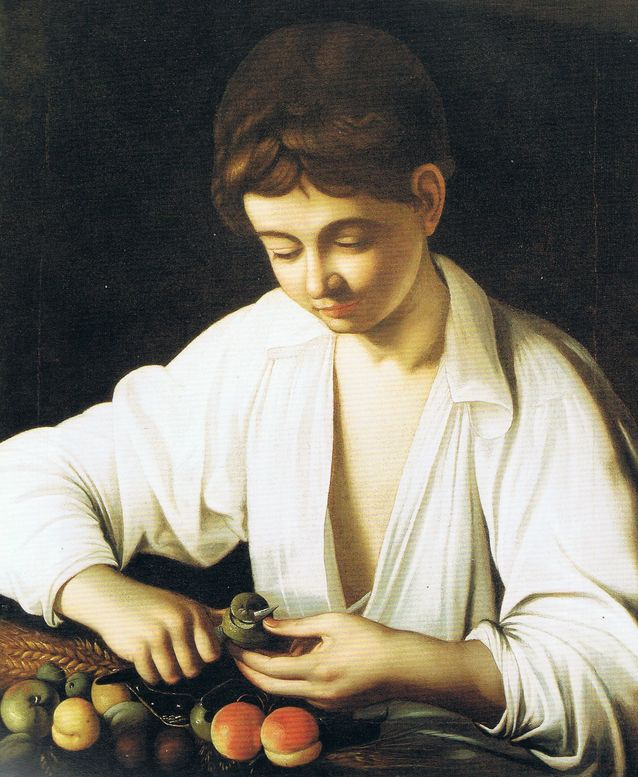 RUOLO DEI MEDIATORI
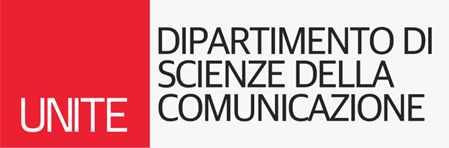 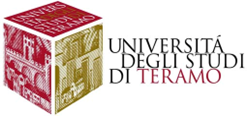 Collezione Sabin
Dipartimento di Scienze della Comunicazione
LA MERCE
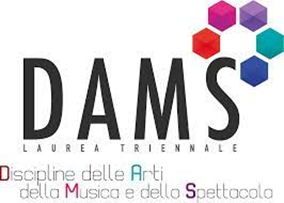 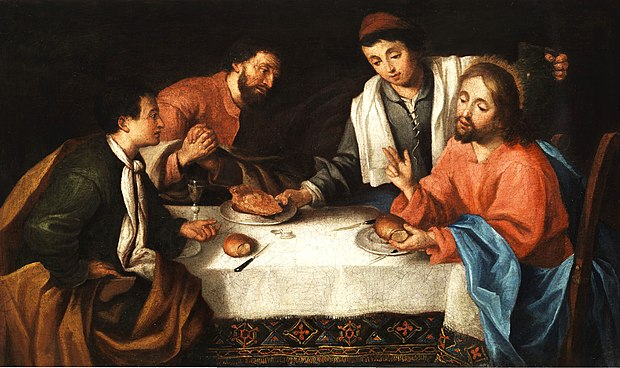 I quadri venduti a Roma provenivano da diverse fonti:

Produzione Contemporanea: I mercanti spesso organizzavano cicli produttivi personali, coinvolgendo anche membri della propria famiglia.

Copie e Falsi: Alcuni mercanti impiegavano artisti per produrre copie o falsi di opere famose. Ad esempio, l'oste Andrea Ottini impiegava suo fratello Felice per eseguire copie di Giacinto Brandi.

Artisti Giovani o Sconosciuti: I mercanti collaboravano spesso con pittori giovani o meno affermati, offrendo loro un'opportunità per raggiungere il successo.
Pier Leone Ghezzi, La cena di Emmaus, 1710 ca., collezione privata
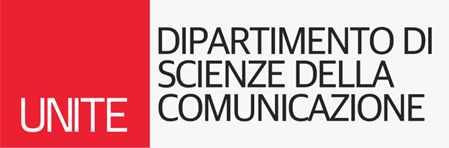 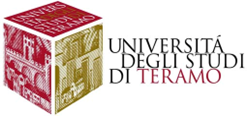 PROVENIENZA DEI DIPINTI
Dipartimento di Scienze della Comunicazione
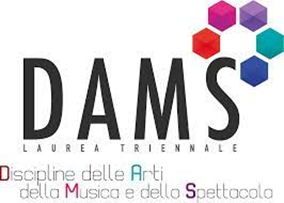 LA MERCE
Esempio di Gaspare Traversi

Gaspare Traversi, oggi riconosciuto come un genio della pittura sociale, durante il XVIII secolo era così poco apprezzato da vendere le sue opere per poche decine di scudi a mercanti come Giovanni Barbarossa.

Restauro delle Opere

Il restauro era un elemento cruciale per mantenere e aumentare il valore dei quadri. I mercanti si avvalevano di collaboratori specializzati per restaurare e mantenere le opere in condizioni ottimali.

Impatto dei Mediatori e dei Mecenati

I mediatori e i mecenati influenzavano fortemente il mercato dell'arte. I mercanti divennero spesso sostituti dei committenti tradizionali, offrendo agli artisti una via alternativa per guadagnarsi da vivere e raggiungere la fama.
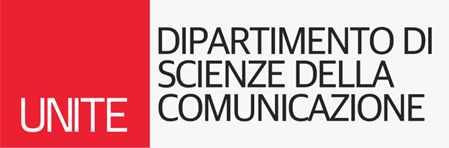 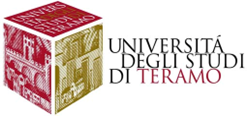 GASPARE TRAVERSI
Dipartimento di Scienze della Comunicazione